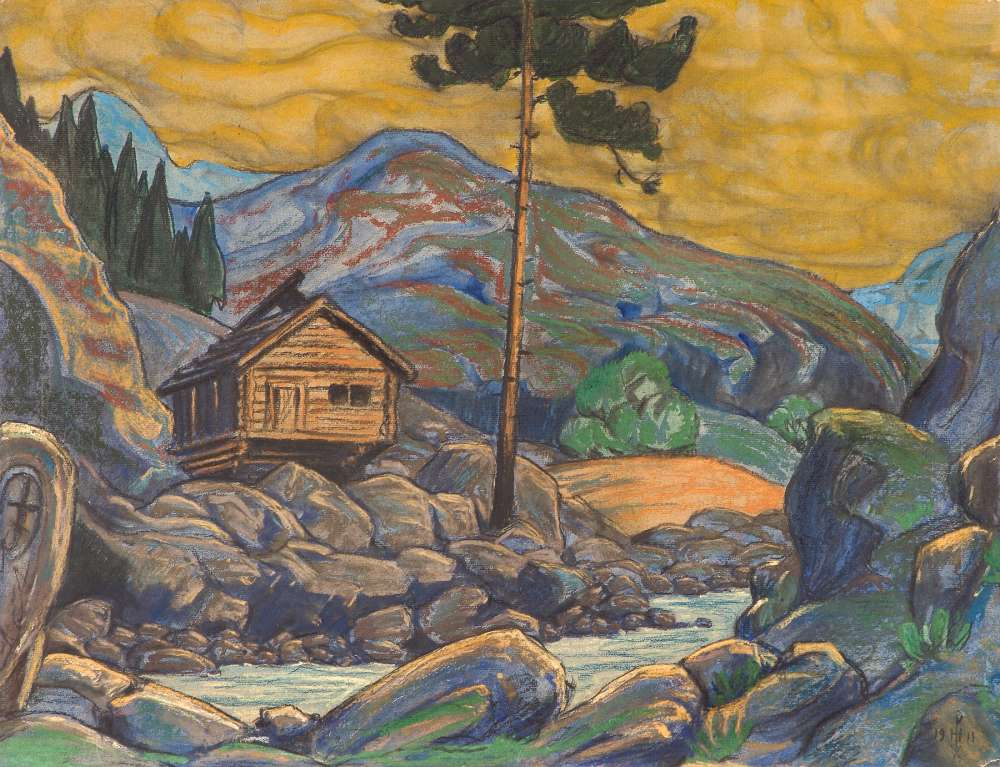 Эдвард Григ
Пер Гюнт
(по сказке Генрика Ибсена)
Почему мне понравилось это произведение.
Пер Гюнт - это фантазер и поэт.  Произведение говорит о судьбе  человека, живущего  в своих мечтах и фантазиях . Никто не понимал его внутреннего мира  и поэтому он пошел искать богатство земное , а не душевное (любовь, покой ,радость) . Он знал, что это богатство рядом и то что путь к нему ближе, но ему хотелось большего:  денег, вечной молодости, фальшивого сияния драгоценных камней. Он нашел это, но потерял  красоту мира  и свою любовь Сольвиег.
 Когда он очнулся от прельстившего его мира -   было очень поздно…
Счастье  Пера Гюнта
А где мы ищем счастье?  
Где мглою все одето 
Зачем там ищем счастье? 
Ведь может быть оно,  
Живет с тобою рядом, 
А ты не замечаешь, 
Что где-то по соседству
Живет оно одно. 
А где мы ищем счастье?  
В богатстве, в славе, в лести.
Спускаемся в пещеры подземных королей,
И там мы забываем
О ждущей нас невесте, 
Два дня, богатства ради, 
Идут за сотню дней.
Продолжение
Но лживые каменья
Блестят фальшивым светом,
А лживые стремленья 
Ведут нас в никуда.
Потом мы понимаем, Как много потеряли.
Потом мы понимаем, 
Что жили без добра.
И манит берег детства,
И манит берег дальний.
Где встретишь свою Сольвейг,  
Где ждут тебя всегда.
Аня Ковыляева